VCE Literature
Literature
'The study of VCE Literature fosters students’ enjoyment and appreciation of the artistic and aesthetic merits of stories and storytelling, and enables students to participate more fully in the cultural conversations that take place around them. By reading and exploring a diverse range of established and emerging literary works, students become increasingly empowered to discuss texts. As both readers and writers, students extend their creativity and high-order thinking to express and develop their critical and creative voices.'
Course Overview
Unit 1- Area of study 1: Reading practices. In this area of study students consider how language, structure and stylistic choices are used in different literary forms and types of text. They consider both print and non-print texts, reflecting on the contribution of form and style to meaning. Students reflect on the degree to which points of view, experiences and contexts shape their own and others’ interpretations of text. Students closely examine the literary forms, features and language of texts. They begin to identify and explore textual details, including language and features, to develop a close analysis response to a text.
Area of Study 2: Exploration of literary movements and genres. In this area of study students explore the concerns, ideas, style and conventions common to a distinctive type of literature seen in literary movements or genres. Students explore texts from the selected movement or genre, identifying and examining attributes, patterns and similarities that locate each text within that grouping. Students engage with the ideas and concerns shared by the texts through language, settings, narrative structures and characterisation, and they experiment with the assumptions and representations embedded in the texts.
Unit 2- Area of Study 1: Voices of Country. In this area of study students explore the voices, perspectives and knowledge of Aboriginal and Torres Strait Islander authors and creators. They consider the interconnectedness of place, culture and identity through the experiences, texts and voices of Aboriginal and Torres Strait Islander peoples, including connections to Country, the impact of colonisation and its ongoing consequences, and issues of reconciliation and reclamation. 
Area of Study 2: The text in its context. In this area of study students focus on the text and its historical, social and cultural context. Students reflect on representations of a specific time period and/or culture within a text. Students explore the text to understand its point of view and what it reflects or comments on. They identify the language and the representations in the text that reflect the specific time period and/or culture, its ideas and concepts.
Course Overview
Unit 3- Area of Study 1: Adaptations and transformations. In this area of study students focus on how the form of a text contributes to its meaning. Students explore the form of a set text by constructing a close analysis of that text. They then reflect on the extent to which adapting the text to a different form, and often in a new or reimagined context, affects its meaning, comparing the original with the adaptation. 
Area of Study 2: Developing interpretations. In this area of study students explore the different ways we can read and understand a text by developing, considering and comparing interpretations of a set text. Students first develop their own interpretations of a set text, analysing how ideas, views and values are presented in a text, and the ways these are endorsed, challenged and/or marginalised through literary forms, features and language. 

Unit 4- Area of Study 1: Creative responses to texts. In this area of study students focus on the imaginative techniques used for creating and recreating a literary work. Students use their knowledge of how the meaning of texts can change as context and form change to construct their own creative transformations of texts. They learn how authors develop representations of people and places, and they develop an understanding of language, voice, form and structure. Students draw inferences from the original text in order to create their own writing. In their adaptation of the tone and the style of the original text, students develop an understanding of the views and values explored. 
Area of Study 2: Close analysis of texts. In this area of study students focus on a detailed scrutiny of the language, style, concerns and construction of texts. Students attend closely to textual details to examine the ways specific passages in a text contribute to their overall understanding of the whole text. Students consider literary forms, features and language, and the views and values of the text. They write expressively to develop a close analysis, using detailed references to the text.
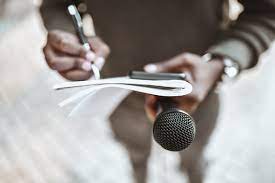 Pathways
Actor 
Journalist 
Publisher 
Announcer 
Librarian 
Reviewer 
Archivist 
Literary critic 
Script writer 
Author
Writer
Media analyser 
Speech pathologist
Bookseller
Playwright 
Teacher 
Copywriter 
Presenter
Teacher/Librarian Editor
Program director (radio/TV) 
University Lecturer 
Historian 
Publicity officer
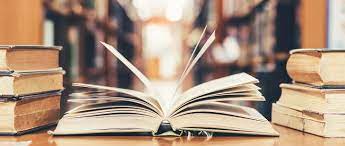 What to expect
Literature provides opportunities for students to develop their awareness of other people, places and cultures and explore the way texts represent the complexity of human experience.

To succeed in this subject you will need to:
Consider the power and complexity of language, the ways literary features and techniques contribute to meaning and the significance of form and structure.

Talk to Miss Hansen if you would like more information.